Module III – Études de cas
Pour l'élaboration de politiques croisées et la conception et la planification de projets connexes
30 November 2022
In cooperation with
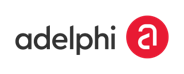 Aperçu desétudes de cas
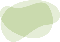 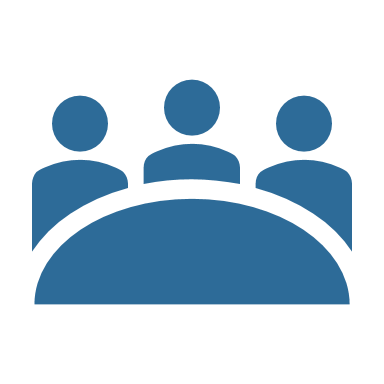 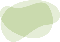 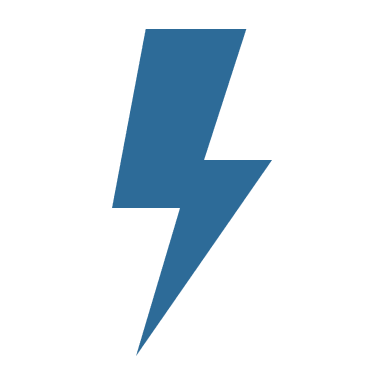 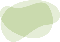 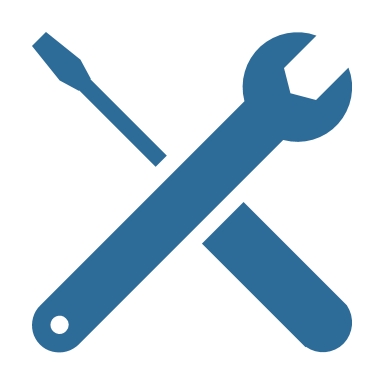 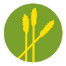 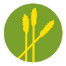 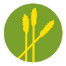 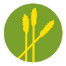 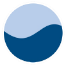 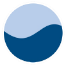 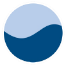 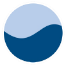 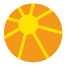 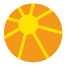 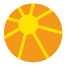 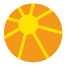 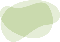 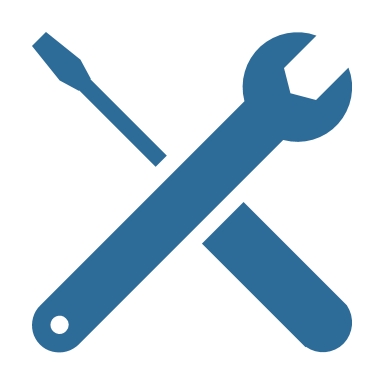 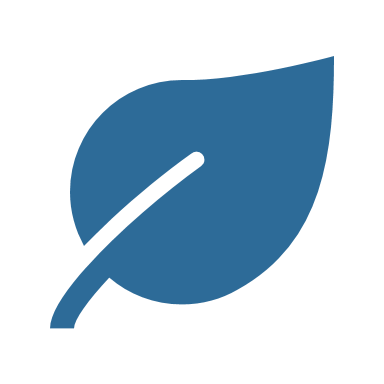 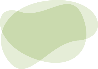 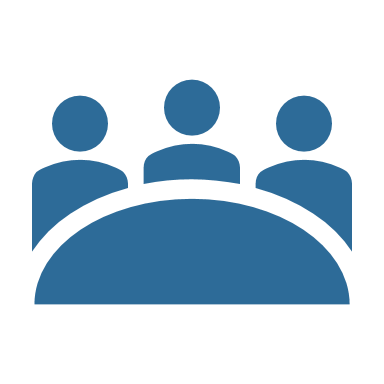 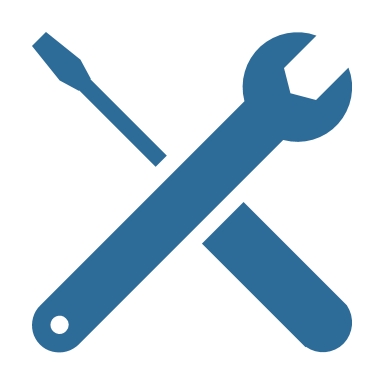 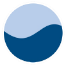 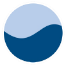 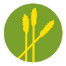 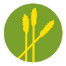 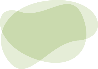 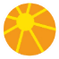 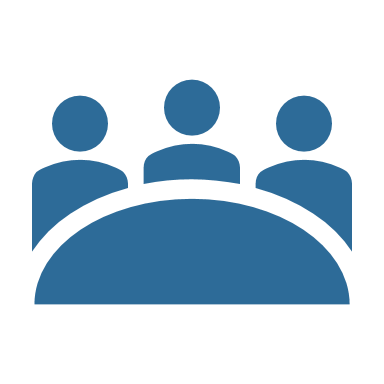 2
Centrales hydroélectriques dans le bassin de la rivière Reventazón, Costa Rica
Amérique du Sud et Caraïbes
Étude de cas du bassin de la rivière Reventazón (Costa Rica)
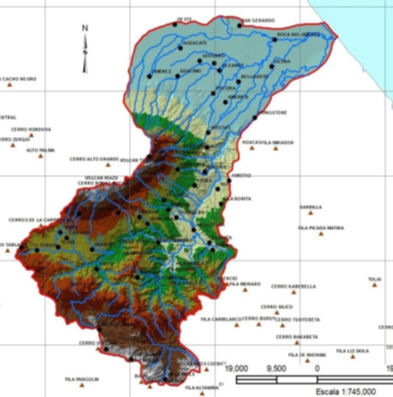 Surface totale : 2.8 x 106 km2
3ème bassin le plus large dans le pays
Fournit 25% de l’eau potable de San José 
Représente 38% de la production d’énergie hydrolique nationale 
Produit une large quantité de produits agricoles : légumes (85%), lait et viande (30%)
Seul bassin avec une Commission pour la Régulation et la Gestion du bassin de la rivière Reventazón en activité légale
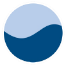 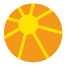 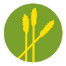 4
Source: Jouravlev et al., 2017
[Speaker Notes: Notes :

En raison de ses caractéristiques particulières, le bassin de la rivière Reventazón est crucial pour le développement du pays et approprié pour analyser les interrelations Nexus « eau-énergie-alimentation » (PPT Module 9).

Tout d'abord, le bassin de la rivière englobe une surface totale de 2.8 x 106 km2 (2800000 km2) ce qui en fait le troisième bassin le plus large au Costa Rica avec une immense biodiversité et une large sélection de ressources naturelles. Elle contient en outre deux rivières principales. La rivière Agua Caliente d'une longueur totale de 29,3 km qui se jette dans la rivière Reventazón et cette dernière qui se déverse après 163,5 km dans la mer des Caraïbes (Jouravlev et al., 2017).

Deuxièmement, le bassin de la rivière Reventazón est vital pour le développement socio-économique du Costa Rica. Pour la grande région métropolitaine de la capitale San José, qui est située à l'extérieur du bassin, il fournit 25 % de l'eau potable pour environ trois millions d'habitants.
Simultanément, le bassin de la rivière Reventazón représente avec 38 % la plus grande part de la production hydroélectrique au niveau national.
De plus, l'eau du bassin contribue également considérablement à l'importance économique des pays, dont une grande quantité de produits agricoles. Elle représente notamment 85 % de la production de fruits et légumes, 30 % de lait et de viande, 23 % de fleurs, 8-10 % de canne à sucre, de café et de bananes, et 14 % de la exportations de macadamia (Vargas & Lee, 2017).

Comme indiqué précédemment, le bassin de la rivière Reventazón revêt une importance particulière pour l'ensemble du pays. C'est pourquoi il est le seul bassin de la rivière qui possède une organisation de bassin de la rivière légalement opérationnelle appelée Commission pour la régulation et la gestion du bassin de la rivière du Reventazón (la Comisión para el Ordenamiento y Manejo de la Cuenca del Río Reventazón) (Script Module 9) .


Sources: 

Jouravlev, A., Rodriguez, A. & Peñailillo, R. (2017), ‘National cases in LAC: Costa Rica & Brazil’, [Powerpoint Presentation], Bonn.

PPT para ‘Módulo 9: Estudios de caso sobre interrelaciones del Nexo en la región’

Script para ‘Módulo 9: Estudios de case sobre interrelaciones del nexo en la region‘

Vargas, M.B. & Lee, T.L. (2017), ‘El Nexo entre el agua, la energía y la alimentación en Costa Rica: El caso de la cuenca alta del río Reventazón’, Serie Recursos Naturales e Infraestructura, Comisión Económica para América Latina y el Caribe (CEPAL), Santiago.]
Défis majeurs dans le bassin de la rivière Reventazón
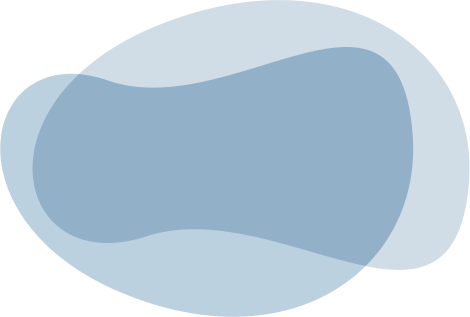 Institutional challenges

Loi sur l’eau obsolète
Compétences limitées de la Direction des Eaux
Lacunes dans la gouvernance du bassin de la rivière
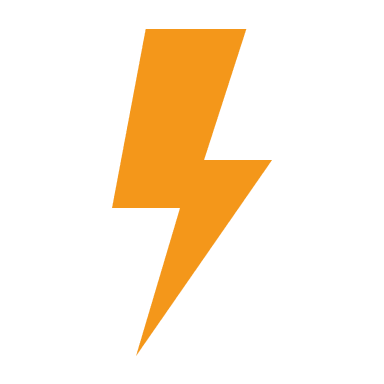 Entraver la gestion intersectionnelle dans le bassin de la rivière Reventazón
5
[Speaker Notes: Notes :

Comme on peut le supposer, le bassin de la rivière Reventazón est caractérisé par des interactions dépendantes « eau-énergie-alimentation » Nexus. Mais avant de les examiner en détail, intéressons-nous aux défis institutionnels qui entravent actuellement la gestion intersectorielle au sein du bassin.

Défis institutionnels
Le secteur de l'eau manque d'un cadre juridique moderne et systémique. La loi sur l’eau (n⁰ 276) de 1942 qui réglemente toutes les questions concernant la propriété, l'utilisation et le développement de l'eau est considérée comme dépassée sous plusieurs aspects (par exemple, l'utilisation multiple des ressources, les instruments économiques, les instruments de planification, les mécanismes de protection, la régulation et la sanction des eaux souterraines).

De plus, les compétences de la Direction des Eaux (DA) du Ministère de l'Environnement et de l'Énergie (MINAE) pour effectuer le contrôle, le suivi et les évaluations sont limitées. Cela peut être attribué au cadre réglementaire obsolète, au manque de personnel technique, à la désarticulation interinstitutionnelle, à la paperasserie complexe et au manque de connaissances sur les comportements des ressources en eau.

Mais aussi la gouvernance du bassin de la rivière connaît de graves lacunes en matière d'administration, de régulation, de coordination, de décentralisation et de participation.


Sources:

PPT para ‘Módulo 9: Estudios de caso sobre interrelaciones del Nexo en la región’

Script para ‘Módulo 9: Estudios de case sobre interrelaciones del nexo en la region‘]
Interactions eau-énergie-alimentation Nexus du bassin de la rivière Reventazón
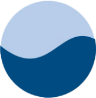 L'infrastructure d'irrigation inadéquate manque d'approvisionnement en eau suffisant
Prélèvements d’eau illégaux
Contamination chimique de l'eau
Manque de réutilisation des eaux usées
L’eau pour la production hydroélectrique
L’énergie pour le transfert d’eau
L’interdépendance ICE /AyA
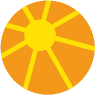 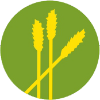 6
Concurrence des utilisateurs d’eau 
Augmentation de la consommation d'énergie par la modernisation de l'agriculture
[Speaker Notes: Notes:

Gardant à l'esprit les défis institutionnels, nous nous concentrons maintenant sur les interrelations « eau-énergie-alimentation » Nexus. En raison de l'utilisation multiple de l'eau du bassin de la rivière Reventazón, elle comporte un potentiel de conflit élevé, notamment en raison d'intérêts sectoriels concurrents.

Eau et Énergie
Le principal utilisateur de l'eau du bassin de la rivière Reventazón est l'énergie du secteur : l'Institut costaricien d'électricité (ICE) est le fournisseur public d'énergie et a établi (dans les années 1960) à des fins de production hydroélectrique une énorme concession d'eau dans le bassin (le réservoir d'el Llano) qui empêche les autres usagers de l'utiliser

Dans ce réservoir, les centrales hydroélectriques et les barrages affectent négativement les écosystèmes aquatiques et la qualité de l'eau dans le bassin (par exemple, le débit minimum requis pour maintenir les fonctions biologiques est menacé ; le processus de nettoyage peut générer de grandes quantités de sédiments en suspension  772 tonnes de sédiments par an)

Autant que l’eau est demandée par le secteur de l’énergie, le secteur de l’eau le revendique comme source d’eau potable

En raison de l'insuffisance de l'approvisionnement en eau de San José, le fournisseur public d'eau potable AyA (Costa Rican Institute for Canals and Sewage) a conclu un accord avec l'ICE pour couvrir au moins 25 % de la demande en eau dans cette zone. 

En conséquence, ils ont établi un transfert d'eau (l'aqueduc Orosi) du bassin de la rivière Reventazón au bassin de la rivière Tárcoles en échange de paiements à l'ICE (2,1 m3/s d'eau pour 8 millions de dollars)
Cet accord a non seulement augmenté la dépendance entre les deux institutions publiques mais aussi entre les secteurs car le transfert d'eau à des fins d'eau potable nécessite de l'énergie


Sources:

PPT para ‘Módulo 9: Estudios de caso sobre interrelaciones del Nexo en la región’

Script para ‘Módulo 9: Estudios de case sobre interrelaciones del nexo en la region‘]
Interactions eau-énergie-alimentation Nexus du bassin de la rivière Reventazón
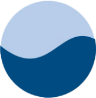 L'infrastructure d'irrigation inadéquate manque d'approvisionnement en eau suffisant
Prélèvements d’eau illégaux
Contamination chimique de l'eau
Manque de réutilisation des eaux usées
Eau pour la production hydroélectrique
Énergie pour le transfert d’eau
Interdépendance ICE /AyA
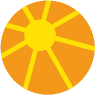 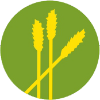 7
Concurrence des utilisateurs d’eau 
Augmentation de la consommation d'énergie par la modernisation de l'agriculture
[Speaker Notes: Notes :

Énergie et Agriculture
L’utilisation de l’eau pour l’hydroélectricité est en concurrence avec d’autres activités productives du bassin, notamment avec l’irrigation pour la production alimentaire dans la partie nord du bassin
Dans le but de rendre le secteur agricole plus indépendant des sources d'eau hautement compétitives, des incitations à la modernisation des systèmes d'irrigation ont été poursuivies
Cependant, ces progrès sont liés à une consommation accrue d'énergie et renforcent ainsi l'interdépendance de l'énergie et du secteur agricole

Sources:

PPT para ‘Módulo 9: Estudios de caso sobre interrelaciones del Nexo en la región’

Script para ‘Módulo 9: Estudios de case sobre interrelaciones del nexo en la region‘]
Interactions eau-énergie-alimentation Nexus du bassin de la rivière Reventazón
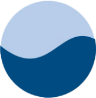 La gestion de l’eau au Costa Rica:
L’eau est une propriété de l’État
MINAE : l’organe exécutif
DA : l’extension du MINAE
L'infrastructure d'irrigation inadéquate manque d'approvisionnement en eau suffisant
Prélèvements d’eau illégaux
Contamination chimique de l'eau
Manque de réutilisation des eaux usées
Eau pour la production hydroélectrique
Énergie pour le transfert d’eau
Interdépendance ICE /AyA
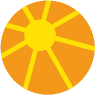 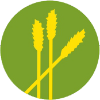 8
Concurrence des utilisateurs d’eau 
Augmentation de la consommation d'énergie par la modernisation de l'agriculture
[Speaker Notes: Notes :

Eau et Agriculture
En raison de la pression du développement urbain et de la demande alimentaire croissante, une intensification de la production agricole apparaît nécessaire
Mais il y a certaines limitations qui réduisent la portée d'un tel développement agricole  notamment l'insuffisance des infrastructures d'irrigation réduisant l'efficacité globale de l'utilisation de l'eau et donc le manque d'approvisionnement en eau suffisant pour l'irrigation (la variabilité climatique intensifie cet effet)

La partie nord du bassin de la rivière Reventazón, où se déroule l'essentiel de la production agricole, enregistre déjà le deuxième plus bas niveau national de disponibilité en eau
Dans de nombreux cas, l'eau est prélevée illégalement ou au moins de manière informelle et primaire par les producteurs agricoles et les associations d'usagers de l'eau (SUA)  on estime que deux usagers de l'eau sur trois agissent sans autorisation

Un prélèvement d'eau est considéré comme illégal/informel si :
Le prélèvement n'a pas lieu dans la concession d'eau associée
La quantité d'eau prélevée dépasse les conditions convenues
Les frais associés sont contournés


Un autre facteur qui favorise les prélèvements d'eau illégaux est la faiblesse de la Direction des Eaux (DA) dans l'exercice de ses fonctions
Il s'agit notamment de résoudre les conflits liés à l'eau (comme l'utilisation illégale de l'eau), d'accorder des droits sur l'eau, de formaliser des concessions d'eau, de percevoir des redevances pour l'utilisation de l'eau, de contrôler et de surveiller les utilisations de l'eau et de faire des recherches sur les eaux de surface et souterraines.
La Direction des Eaux (DA) a été créée en 2010 et fonctionne comme l’extension du Ministère de l'environnement et de l'énergie (MINAE)
Le MINAE représente à son tour l'organe d'exécution de l'État et est chargé de disposer et de décider de l'utilisation, de la gestion et de la surveillance des sources d'eau.
Le plus haut niveau de responsabilité en matière de protection, d'attribution et d'administration de l'eau appartient à l'État lui-même, car l’ensemble de l'eau est considérée comme la propriété de l'État.
La forte proportion de prélèvements d'eau non autorisés entraîne non seulement une diminution des nappes phréatiques, mais rend également difficile la quantification précise des demandes sectorielles en eau  étant donné le manque d'études hydrologiques couvrant la région, il est difficile d'estimer les approvisionnements et les besoins en eau significatifs
De plus, le secteur agricole fait face à une surexploitation des sols qui affecte environ 13% dans le bassin de la rivière Reventazón
Elle peut causer de graves problèmes comme l'érosion et s'accompagne souvent d'une utilisation intensive d'engrais chimiques et de pesticides, qui contaminent les eaux souterraines et les eaux de surface du bassin.
Enfin, le manque de stations d'épuration au sein du bassin provoque un rejet direct des eaux usées dans la rivière et entraîne une perte de qualité de l'eau et limite la réutilisation de cette eau pour la production alimentaire.

Dans l'ensemble, les interactions influençant négativement se cumulent dans une surexploitation et servent à la contamination du bassin de la rivière Reventazón. Elle reste la rivière la plus polluée du pays.

Sources:

PPT para ‘Módulo 9: Estudios de caso sobre interrelaciones del Nexo en la región’

Script para ‘Módulo 9: Estudios de case sobre interrelaciones del nexo en la region‘
 
Vargas, M.B. & Lee, T.L. (2017), ‘El Nexo entre el agua, la energía y la alimentación en Costa Rica: El caso de la cuenca alta del río Reventazón’, Serie Recursos Naturales e Infraestructura, Comisión Económica para América Latina y el Caribe (CEPAL), Santiago.]
Recommendations
Modernisation des systèmes d’irrigation pour l’amélioration de l’efficience de l’utilisation de l’eau 
Promotion des pratiques agricoles durables
Établissement des zones de protection pour les sources d’eau
Réévaluation de la concession d'eau et des demandes sectorielles en eau connexes
Source: PPT Módulo 9: Estudios de caso
sobre interrelaciones del Nexo en la región
9
[Speaker Notes: Notes :

Après avoir pris connaissance des interactions complexes Nexus « eau-énergie-alimentation », il est important de discuter de la manière dont la gestion du bassin de la rivière Reventazón pourrait être améliorée au nom des trois secteurs.

L'élément central pour la production d'énergie, l'approvisionnement en eau potable et la production agricole est l'eau elle-même. Afin de protéger la ressource rare, les améliorations suivantes ont été apportées :
Les incitations à moderniser le système d'irrigation (par exemple, l'irrigation goutte à goutte et par aspersion) améliorent l'efficacité de l'utilisation de l'eau
De telles améliorations réduiraient les besoins en eau par hectare, augmenteraient la disponibilité globale de l'eau, permettraient la culture de nouvelles zones agricoles et optimiseraient le nombre de récoltes par an.
Promotion des pratiques agricoles durables et développement des pépinières locales (Global Knowledge Platform, 2020)
Pour prévenir les impacts négatifs des centrales hydroélectriques et des barrages, des zones de protection des sources d'eau ont été acquises et des pratiques de gestion des bassins ont été définies.

Outre les améliorations sectorielles, le véritable nœud du problème concerne la question de savoir si la concession de l'eau pour la seule production hydroélectrique est toujours justifiée. Les demandes en eau nouvelles et croissantes ainsi que l'utilisation de sources d'énergie alternatives exercent une pression sur le statu quo. Notamment parce que l'hydroélectricité est synonyme d'utilisation non consommatrice, ce qui signifie que l'eau plus en aval serait disponible à d'autres fins (par exemple, l'irrigation). Afin de réévaluer les demandes sectorielles en eau, la planification hydrologique pourrait être un instrument approprié. A tous égards, une coordination adéquate entre les différents usagers de l'eau sera nécessaire.

Il est certain qu’une gestion réussie eau-énergie-alimentation Nexus du bassin de la rivière Reventazón est possible si les trois secteurs travaillent ensemble et répartissent les sources d'eau disponibles de manière durable et équitable.

Sources: 

Global Knowledge Platform (2020), ‘Sustainable Water and Energy Solutions: Addressing Critical Services during the COVID-19 World Crisis and Beyond’, Scoping Paper, available at: https://sustainabledevelopment.un.org/content/documents/2687826632Global_Water_and_Energy_Solutions_Knowledge_Platform_Scoping_Paper_July2020.3.pdf

PPT para ‘Módulo 9: Estudios de caso sobre interrelaciones del Nexo en la región’

Script para ‘Módulo 9: Estudios de case sobre interrelaciones del nexo en la region‘]
Merci d’avoir pris le temps de suivre ce module !
30 November 2022
In cooperation with
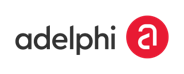